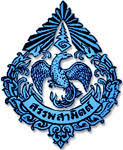 กฎหมายต่าง ๆที่เกี่ยวกับการจับกุม                   และพิจารณาคดีที่เกี่ยวข้องกับอำนาจหน้าที่
ของเจ้าพนักงานสรรพสามิต
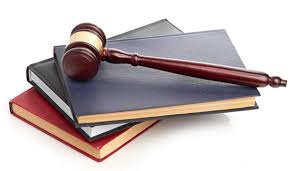 ละนอง แก้วศรีช่วง
สรรพสามิตพื้นที่ชัยนาท
รัฐธรรมนูญแห่งราชอาณาจักรไทย พ.ศ.๒๕๖๐
หมวดที่ ๓
สิทธิและเสรีภาพของปวงชนชาวไทย
	มาตรา ๒๘ บุคคลย่อมมีสิทธิและเสรีภาพในชีวิตและร่างกาย
	การจับและการคุมขังบุคคลจะกระทำมิได้ เว้นแต่มีคำสั่งหรือหมายของศาลหรือมีเหตุอย่างอื่นตามที่กฎหมายบัญญัติ
	การค้นตัวบุคคลหรือการกระทำใดอันกระทบกระเทือนต่อสิทธิหรือเสรีภาพในชีวิตหรือร่างกายจะกระทำมิได้ เว้นแต่มีเหตุตามที่กฎหมายบัญญัติ
รัฐธรรมนูญแห่งราชอาณาจักรไทย พ.ศ.๒๕๖๐
มาตรา ๒๙ บุคคลไม่ต้องรับโทษอาญา เว้นแต่ได้กระทำการอันกฎหมายที่ใช้อยู่ในเวลานั้นบัญญัติเป็นความผิดและกำหนดโทษไว้ และโทษที่จะลงแก่บุคคลนั้นจะหนักกว่าโทษที่บัญญัติไว้ในกฎหมายที่ใช้อยู่ในเวลาที่กระทำความผิดมิได้
	ในคดีอาญา ให้สันนิษฐานไว้ก่อนว่าผู้ต้องหาหรือจำเลยไม่มีความผิด และก่อนที่จะมีคำพิพากษาอันถึงที่สุดแสดงว่าบุคคลใดได้กระทำผิด จะปฏิบัติต่อบุคคลนั้นเสมือนเป็นผู้กระทำความผิดมิได้
รัฐธรรมนูญแห่งราชอาณาจักรไทย พ.ศ.๒๕๖๐
การควบคุมหรือคุมขังผู้ต้องหาหรือจำเลยให้กระทำได้เพียงเท่าที่จำเป็น เพื่อป้องกันมิให้มีการหลบหนี
	ในคดีอาญา จะบังคับให้บุคคลให้การเป็นปฏิปักษ์ต่อตนเองมิได้
รัฐธรรมนูญแห่งราชอาณาจักรไทย พ.ศ.๒๕๖๐
มาตรา ๓๓ บุคคลย่อมมีเสรีภาพในเคหสถาน
	การเข้าไปในเคหสถานโดยปราศจากความยินยอมของผู้ครอบครอง หรือการค้นเคหสถาน หรือที่รโหฐานจะกระทำมิได้ เว้นแต่มีคำสั่งหรือหมายศาล หรือมีเหตุอย่างอื่นตามที่กฎหมายบัญญัติ
ประมวลกฎหมายอาญา
มาตรา ๑ ในประมวลกฎหมายนี้
	(๑) “โดยทุจริต” หมายความว่า เพื่อแสวงหาประโยชน์ที่มิควรได้โดยชอบด้วยกฎหมายสำหรับตนเองหรือผู้อื่น
	(๓) “สาธารณะสถาน” หมายความว่า สถานที่ใด ๆ ซึ่งประชาชนมีความชอบธรรมที่จะเข้าไปได้
	(๔) “เคหสถาน” หมายความว่า ที่ซึ่งใช้เป็นที่อยู่อาศัย เช่น เรือน โรง เรือ หรือแพ ซึ่งคนอยู่อาศัย และให้หมายความรวมถึงบริเวณของที่ซึ่งเป็นที่อยู่อาศัยนั้นด้วย จะมีรั้วล้อมหรือไม่ก็ตาม
ประมวลกฎหมายอาญา
(๗) “เอกสาร” หมายความว่า กระดาษหรือวัตถุอื่นใดซึ่งได้ทำให้ปรากฏด้วยตัวอักษร ตัวเลข ผัง หรือแผนแบบอย่างอื่น จะเป็นโดยวิธีพิมพ์ ถ่ายภาพ หรือวิธีอื่นอันเป็นหลักฐานแห่งความหมายนั้น
	(๘)”เอกสารราชการ” หมายความว่า เอกสารซึ่งเจ้าพนักงานได้ทำขึ้นหรือรับรองในหน้าที่ และให้หมายความรวมถึงสำเนาเอกสารนั้น ๆ ที่เจ้าพนักงานได้รับรองในหน้าที่ด้วย
	(๑๒)” เจ้าพนักงาน” หมายความว่า บุคคลซึ่งกฎหมายบัญญัติว่าเป็นเจ้าพนักงานหรือได้รับแต่งตั้งตามกฎหมายให้ปฏิบัติหน้าที่ราชการ ไม่ว่าเป็นประจำหรือครั้งคราว และไม่ว่าจะได้รับค่าตอบแทนหรือไม่
ประมวลกฎหมายอาญา
มาตรา ๒ บุคลจักต้องรับโทษในทางอาญาต่อเมื่อได้กระทำการอันกฎหมายที่ใช้ในขณะกระทำนั้นบัญญัติเป็นความผิดและกำหนดโทษไว้ และโทษที่จะลงแก่ผู้กระทำความผิดนั้นต้องเป็นโทษที่บัญญัติไว้ในกำหมาย
	ถ้าตามบทบัญญัติของกฎหมายที่บัญญัติไว้ในภายหลัง การกระทำเช่นนั้นไม่เป็นความผิดต่อไป ให้ผู้ที่ได้กระทำการนั้นพ้นจากการเป็นผู้กระทำผิด และถ้าได้มีคำพิพากษาถึงที่สุดให้ลงโทษแล้ว ก็ให้ถือว่าผู้นั้นไม่เคยต้องคำพิพากษาว่าได้กระทำผิดนั้น ถ้ารับโทษอยู่ก็ให้การลงโทษนั้นสิ้นสุดลง
ประมวลกฎหมายอาญา
มาตรา ๓ ถ้ากฎหมายที่ใช้ในขณะกระทำความผิดแตกต่างกับกฎหมายที่ใช้ในภายหลังการกระทำผิด ให้ใช้กฎหมายในส่วนที่เป็นคุณแก่ผู้กระทำผิด......
	มาตรา ๑๘ โทษสำหรับลงแก่ผู้กระทำความผิดมีดังนี้
		(๑) ประหารชีวิต
		(๒) จำคุก
		(๓) กักขัง
		(๔) ปรับ
		(๕) ริบทรัพย์สิน
	โทษประหารชีวิตและโทษจำคุกตลอดชีวิตมิให้นำมาบังคับแก่ผู้ซึ่งกระทำความผิดในขณะที่มีอายุต่ำกว่าสิบแปดปี
ประมวลกฎหมายอาญา
มาตรา ๓๐ ในการกักขังแทนค่าปรับ ให้ถืออัตรา ๕๐๐ บาทต่อหนึ่งวัน และไม่ว่ากรณีความผิดกระทงเดียวหรือหลายกระทง ห้ามกักขังเกินกำหนด ๑ ปี เว้นแต่ในกรณีที่ศาลพิพากษาให้ปรับตั้งแต่ ๒๐๐,๐๐๐ บาท ขึ้นไป ศาลจะสั่งให้กักขังแทนค่าปรับเป็นระยะเวลาเกินกว่า ๑ ปี แต่ไม่เกิน ๒ ปี ก็ได้
	มาตรา ๓๑ ในกรณีที่ศาลจะพิพากษาให้ปรับผู้กระทำผิดหลายคน ในความผิดอันเดียวกัน ในกรณีเดียวกัน ให้ศาลลงโทษปรับเรียงตามรายตัวบุคคล
ประมวลกฎหมายอาญา
มาตรา ๓๓ ในการริบทรัพย์สิน นอกจากศาลจะมีอำนาจริบตามกฎหมายที่บัญญัติไว้โดยเฉพาะแล้ว ให้ศาลมีอำนาจสั่งให้ริบทรัพย์สินดังต่อไปนี้อีกด้วย คือ 
	(๑) ทรัพย์สินซึ่งบุคคลได้ใช้ หรือมีไว้เพื่อใช้ในการกระทำผิด หรือ
	(๒) ทรัพย์สินซึ่งบุคคลได้มาโดยกระทำความผิด
	เว้นแต่ทรัพย์สินเหล่านั้นเป็นทรัพย์สินของผู้อื่นซึ่งมิได้รู้เห็นเป็นใจด้วยในการกระทำความผิด
ประมวลกฎหมายอาญา
มาตรา ๓๘ โทษให้เป็นอันระงับไปด้วยความตายของผู้กระทำความผิด
	มาตรา ๕๙ บุคคลจะต้องรับผิดในทางอาญาก็ต่อเมื่อได้กระทำโดยเจตนา เว้นแต่จะกระทำโดยประมาท ในกรณีที่กฎหมายบัญญัติให้ต้องรับผิดเมื่อได้กระทำโดยประมาท หรือเว้นแต่ในกรณีที่กฎหมายบัญญัติไว้โดยแจ้งชัดให้ต้องรับผิดแม้ได้กระทำโดยไม่มีเจตนา(ประมาท, ลหุโทษ)
	กระทำโดยเจตนา ได้แก่กระทำโดยรู้สำนึกในการที่กระทำและในขณะเดียวกันผู้กระทำประสงค์ต่อผล หรือย่อมเล็งเห็นผลของการกระทำนั้น
ประมวลกฎหมายอาญา
มาตรา ๖๔  บุคคลจะแก้ตัวว่าไม่รู้กฎหมายเพื่อให้พ้นจากความรับผิดในทางอาญาไม่ได้ แต่ถ้าศาลเห็นว่า ตามสภาพและพฤติการณ์ ผู้กระทำความผิดอาจจะไม่รู้ว่ากฎหมายบัญญัติว่าการกระทำนั้นเป็นความผิด ศาลอาจอนุญาตให้แสดงพยานหลักฐานต่อศาล และถ้าศาลเชื่อว่าผู้กระทำไม่รู้ว่ากฎหมายบัญญัติไว้เช่นนั้น ศาลจะลงโทษน้อยกว่าที่กฎหมายกำหนดไว้สำหรับความผิดนั้นเพียงใดก็ได้
ประมวลกฎหมายอาญา
มาตรา ๖๘ ผู้ใดจำต้องกระทำการใดเพื่อป้องกันสิทธิของตนหรือของผู้อื่นให้พ้นภยันตรายซึ่งเกิดจากการประทุษร้ายอันละเมิดต่อกฎหมาย และเป็นภยันตรายที่ใกล้จะถึง ถ้าได้กระทำพอสมควรแก่เหตุ การกระทำนั้นเป็นการป้องกันโดยชอบด้วยกฎหมาย ผู้นั้นไม่มีความผิด
	มาตรา ๗๐  ผู้ใดกระทำตามคำสั่งของเจ้าพนักงาน แม้คำสั่งนั้นจะมิชอบด้วยกฎหมาย ถ้าผู้กระทำมีหน้าที่หรือเชื่อโดยสุจริตว่ามีหน้าที่ต้องปฏิบัติตาม ผู้นั้นไม่ต้องรับโทษ เว้นแต่จะรู้ว่าคำสั่งนั้นเป็นคำสั่งซึ่งมิชอบด้วยกฎหมาย
ประมวลกฎหมายอาญา
มาตรา ๗๓ เด็กอายุยังไม่เกิน ๑๐ ปี กระทำการอันกฎหมายบัญญัติเป็นความผิดเด็กนั้นไม่ต้องรับโทษ
	ให้พนักงานสอบสวนส่งตัวเด็กตามวรรคหนึ่งให้พนักงานเจ้าหน้าที่ตามกฎหมายว่าด้วยการคุ้มครองเด็ก เพื่อดำเนินการคุ้มครองสวัสดิภาพตามกฎหมายว่าด้วยการนั้น
	มาตรา ๗๔ เด็กอายุกว่า ๑๐ ปี แต่ไม่เกิน ๑๕ ปี กระทำการอันกฎหมายบัญญัติเป็นความผิด เด็กนั้นไม่ต้องรับโทษ แต่ให้ศาลมีอำนาจดำเนินการดังต่อไปนี้
	(๑) ว่ากล่าวตักเตือนเด็กนั้นแล้วปล่อยตัวไป และถ้าศาลเห็นสวมควรจะเรียกบิดา มารดา ผู้ปกครอง หรือบุคคลที่เด็กนั้นอาศัยอยู่มาตักเตือนด้วยก็ได้
	(๒) ส่งตัวเด็กนั้นไปยังโรงเรียน หรือสถานฝึกและอบรม หรือสถานที่ซึ่งจัดตั้งขึ้นเพื่อฝึกและอบรมเด็ก ตลอดระยะเวลาที่ศาลกำหนด แต่อย่าให้เกินว่าที่เด็กนั้นจะมีอายุครอบ ๑๘ ปี
ประมวลกฎหมายอาญา
มาตรา ๙๐  เมื่อการกระทำใดอันเป็นกรรมเดียวเป็นความผิดต่อกฎหมายหลายบท ให้ใช้กฎหมายบทที่มีโทษหนักที่สุดลงโทษแก่ผู้กระทำผิด
	มาตรา ๙๑  เมื่อปรากฏว่าผู้ใดกระทำการอันเป็นความผิดหลายกรรมต่างกัน ให้ศาลลงโทษผู้นั้นทุกกรรมเป็นกระทงความผิดไป.....
ประมวลกฎหมายอาญา
มาตรา ๙๕  ในคดีอาญา ถ้ามิได้ฟ้องและได้ตัวผู้กระทำผิดมายังศาลภายในกำหนดดังต่อไปนี้ นับแต่วันกระทำผิด เป็นอันขาดอายุความ
	(๑) ๒๐ ปี สำหรับความผิดต้องระวางโทษประหารชีวิต จำคุกตลอดชีวิต หรือจำคุก ๒๐ ปี
	(๒) ๑๕ ปี สำหรับความผิดต้องระวางโทษจำคุกกว่า ๗ ปี แต่ไม่ถึง ๒๐ ปี
	(๓) ๑๐ ปี สำหรับความผิดต้องระวางโทษจำคุก ๑ ถึง ๗ ปี
	(๔) ๕ ปี สำหรับความผิดต้องระวางโทษจำคุกกว่า ๑ เดือนถึง ๑ ปี
	(๕) ๑ ปี สำหรับความผิดต้องระวางโทษจำคุกตั้งแต่ ๑ เดือน ลงมา หรือต้องระวางโทษอย่างอื่น (เช่น โทษปรับสถานเดียว )
ประมวลกฎหมายอาญา
มาตรา ๑๐๒ ความผิดลหุโทษ คือ ความผิดซึ่งต้องระวางโทษจำคุกไม่เกิน ๑ เดือน หรือปรับไม่เกิน ๑๐,๐๐๐ บาท หรือทั้งจำทั้งปรับ

	มาตรา ๑๓๖ ผู้ใดดูหมิ่นเจ้าพนักงานซึ่งกระทำตามหน้าที่ หรือเพราะได้กระทำตามหน้าที่ ต้องระวางโทษจำคุกไม่เกิน ๑ ปี หรือปรับไม่เกิน ๒๐,๐๐๐ บาท หรือทั้งจำทั้งปรับ
ประมวลกฎหมายอาญา
มาตรา ๑๓๘ ผู้ใดต่อสู้ หรือขัดขวางเจ้าพนักงานหรือผู้ซึ่งต้องช่วยเจ้าพนักงานตามกฎหมายในการปฏิบัติการตามหน้าที่ ต้องระวางโทษจำคุกไม่เกิน ๑ ปี หรือปรับไม่เกิน ๒๐,๐๐๐ บาท หรือทั้งจำทั้งปรับ
	ถ้าการต่อสู้หรือขัดขวางนั้น ได้กระทำโดยการใช้กำลังประทุษร้าย หรือขู่เข็ญว่าจะใช้กำลังประทุษร้าย ผู้กระทำต้องระวางโทษจำคุกไม่เกิน ๒ ปี หรือปรับไม่เกิน ๔๐,๐๐๐ บาท หรือทั้งจำทั้งปรับ
ประมวลกฎหมายอาญา
มาตรา ๑๔๑ ผู้ใดถอน ทำให้เสียหาย ทำลายหรือทำให้ไร้ประโยชน์ซึ่งตราหรือเครื่องหมายอันเจ้าพนักงานได้ประทับหรือหมายไว้ที่สิ่งใดๆ ในการปฏิบัติการตามหน้าที่ เพื่อเป็นหลักฐานในการยึด อายัดหรือรักษาสิ่งนั้นๆ ต้องระวางโทษจำคุกไม่เกิน ๒ ปี หรือปรับไม่เกิน ๔๐,๐๐๐ บาท หรือทั้งจำทั้งปรับ
	มาตรา ๑๔๒ ผู้ใดทำให้เสียหาย ทำลาย ซ่อนเร้น เอาไปเสีย หรือทำให้สูญหาย หรือไร้ประโยชน์ซึ่งทรัพย์สิน หรือเอกสารใด ๆ อันเจ้าพนักงานได้ยึด รักษาไว้ หรือสั่งให้ส่งเพื่อเป็นพยานหลักฐาน หรือเพื่อบังคับการให้เป็นไปตามกฎหมาย ไม่ว่าเจ้าพนักงานจะรักษาทรัพย์หรือเอกสารนั้นไว้ หรือสั่งให้ผู้นั้นหรือผู้อื่น ส่งหรือรักษาไว้ก็ตาม ต้องระวางโทษจำคุกไม่เกิน ๓ ปี หรือปรับไม่เกิน ๖๐,๐๐๐ บาท หรือทั้งจำทั้งปรับ
ประมวลกฎหมายอาญา
มาตรา ๑๔๕  ผู้ใดแสดงตนเป็นเจ้าพนักงาน และกระทำการเป็นเจ้าพนักงาน โดยตนเองมิได้เป็นเจ้าพนักงานที่มีอำนาจกระทำการนั้น ต้องระวางโทษจำคุกไม่เกิน ๑ ปี หรือปรับไม่เกิน ๒๐,๐๐๐ บาท หรือทั้งจำทั้งปรับ 
	มาตรา ๑๕๗  ผู้ใดเป็นเจ้าพนักงาน ปฏิบัติหรือละเว้นการปฏิบัติหน้าที่โดยมิชอบ เพื่อให้เกิดความเสียหายแก่ผู้หนึ่งผู้ใด หรือปฏิบัติหรือละเว้นการปฏิบัติหน้าที่โดยทุจริต ต้องระวางโทษจำคุกตั้งแต่ ๑ ถึง ๑๐ ปี หรือปรับตั้งแต่ ๒๐,๐๐๐ บาท ถึง ๒๐๐,๐๐๐ บาท หรือทั้งจำทั้งปรับ
ประมวลกฎหมายอาญา
มาตรา ๒๕๔ ผู้ใดทำปลอมขึ้นซึ่งแสตมป์รัฐบาล ซึ่งใช้สำหรับการไปรษณีย์ การภาษีอากรหรือการเก็บค่าธรรมเนียม หรือแปลงแสตมป์รัฐบาลซึ่งใช้ในการเช่นว่านั้นให้ผิดไปจากเดิม เพื่อให้ผู้อื่นเชื่อว่ามีมูลค่าสูงกว่าจริง ต้องระวางโทษจำคุกตั้งแต่ ๑ ถึง ๗ ปี และปรับตั้งแต่ ๒๐,๐๐๐ บาท ๑๔๐,๐๐๐ บาท
ประมวลกฎหมายวิธีพิจารณาความอาญา
มาตรา ๒ ในประมวลกฎหมายนี้
	(๒) “ผู้ต้องหา” หมายความถึงบุคคลผู้ถูกกล่าวหาว่าได้กระทำความผิด แต่ยังมิได้ถูกฟ้องต่อศาล
	(๓) “จำเลย” หมายความถึงบุคคลซึ่งถูกฟ้องยังศาลแล้วโดยข้อหาว่าได้กระทำความผิด
	(๔) “ผู้เสียหาย” หมายความถึงบุคคลผู้ได้รับความเสียหายเนื่องจากการกระทำผิดฐานใดฐานหนึ่ง รวมทั้งบุคคลอื่นที่มีอำนาจจัดการแทนได้
ประมวลกฎหมายวิธีพิจารณาความอาญา
(๗) “คำร้องทุกข์” หมายความถึงการที่ผู้เสียหายได้กล่าวหาต่อเจ้าหน้าที่ตามบทบัญญัติแห่งประมวลกฎหมายนี้ ว่ามีผู้กระทำความผิดขึ้น จะรู้ตัวผู้กระทำผิดหรือไม่ก็ตาม ซึ่งกระทำให้เกิดความเสียหายแก่ผู้เสียหาย และการกล่าวหาเช่นนั้นได้กล่าวโดยมีเจตนาจะให้ผู้กระทำความผิดได้รับโทษ
	(๘) “คำกล่าวโทษ” หมายความถึงการที่บุคคลอื่นซึ่งไม่ใช่ผู้เสียหายได้กล่าวหาต่อเจ้าหน้าที่ว่ามีบุคคลรู้ตัวหรือไม่ก็ดี ได้กระทำความผิดอย่างหนึ่งขึ้น
ประมวลกฎหมายวิธีพิจารณาความอาญา
(๑๐) “การสืบสวน” หมายความถึงการแสวงหาข้อเท็จจริงและหลักฐานซึ่งพนักงานฝ่ายปกครองหรือตำรวจได้ปฏิบัติไปตามอำนาจและหน้าที่ เพื่อรักษาความสงบเรียบร้อยของประชาชน และเพื่อที่จะทราบรายละเอียดแห่งความผิด
	(๑๑) “การสอบสวน” หมายความถึงการรวบรวมพยานหลักฐานและการดำเนินการทั้งหลายอื่นตามบทบัญญัติแห่งประมวลกฎหมายนี้ ซึ่งพนักงานสอบสวนได้ทำไปเกี่ยวกับความผิดที่กล่าวหา เพื่อที่จะทราบข้อเท็จจริงหรือพิสูจน์ความผิดและเพื่อจะเอาตัวผู้กระทำผิดมาฟ้องลงโทษ
ประมวลกฎหมายวิธีพิจารณาความอาญา
(๑๓) “ที่รโหฐาน” หมายความถึงที่ต่าง ๆ ซึ่งมิใช่ที่สาธารณะสถานดังบัญญัติไว้ในกฎหมายลักษณะอาญา
	(๑๖) “พนักงานฝ่ายปกครองหรือตำรวจ” หมายความถึงเจ้าพนักงานซึ่งกฎหมายให้มีอำนาจและหน้าที่รักษาความสงบเรียบร้อยของประชาชน ให้รวมถึงพัศดี เจ้าพนักงานกรมสรรพสามิต กรมศุลกากร กรมเจ้าท่า พนักงานตรวจคนเข้าเมือง และเจ้าพนักงานอื่น ๆ ในเมื่อทำการอันเกี่ยวกับการจับกุมปราบปรามผู้กระทำผิดกฎหมาย ซึ่งตนมีหน้าที่ต้องจับกุมหรือปราบปราม
ประมวลกฎหมายวิธีพิจารณาความอาญา
(๑๘) “ สิ่งของ” หมายความถึงสังหาริมทรัพย์ใด ซึ่งอาจใช้เป็นพยานหลักฐานในคดีอาญา ให้รวมทั้งจดหมาย โทรเลขและเอกสารอย่างอื่น ๆ 
	(๒๐) “บันทึก” หมายความถึงหนังสือใดที่พนักงานฝ่ายปกครองหรือตำรวจจดไว้เป็นหลักฐานในการสอบสวนความผิดอาญา รวมทั้งบันทึกคำร้องทุกข์และคำกล่าวโทษด้วย
	(๒๑) “ควบคุม” หมายถึงการควบคุมหรือกักขังผู้ถูกจับโดยพนักงานฝ่ายปกครองหรือตำรวจในระหว่างการสืบสวนและสอบสวน
ประมวลกฎหมายวิธีพิจารณาความอาญา
มาตรา ๙ บันทึกต้องระบุสถานที่ วันเดือนปีที่ทำ นาม และตำแหน่งเจ้าพนักงานผู้ทำ
	ให้เจ้าพนักงานผู้ทำบันทึกลงลายมือชื่อของตนในบันทึกนั้น
	มาตรา ๑๑  บันทึกหรือถ้อยคำสำนวนนั้นให้เจ้าพนักงานหรือศาลอ่านให้ผู้ให้ถ้อยคำฟัง ถ้ามีข้อความแก้ไข หรือเพิ่มเติม ให้แก้ให้ถูกต้องหรือมิฉะนั้นก็ให้บันทึกไว้ และให้ผู้ให้ถ้อยคำลงลายมือชื่อรับรองว่าถูกต้องแล้ว
	ถ้าบุคคลที่ต้องลงลายมือชื่อในบันทึกหรือถ้อยคำสำนวนไม่สามารถหรือไม่ยอมลง ให้บันทึกหรือรายงานเหตุนั้นไว้
ประมวลกฎหมายวิธีพิจารณาความอาญา
มาตรา ๑๗ พนักงานฝ่ายปกครองหรือตำรวจมีอำนาจสืบสวนคดีอาญาได้
	มาตรา ๕๗ ..... จะจับ ขัง จำคุก หรือค้นในที่รโหฐานหาตัวคน หรือสิ่งของต้องมีคำสั่งหรือหมายของศาลสำหรับการนั้น
	มาตรา ๕๙ ศาลจะออกคำสั่งหรือหมายจับ หมายค้น หรือหมายขัง ตามที่ศาลเห็นสมควรหรือโดยมีผู้ร้องขอก็ได้
	ในกรณีที่ผู้ร้องขอเป็นพนักงานฝ่ายปกครองหรือตำรวจ ต้องเป็นพนักงานฝ่ายปกครองตั้งแต่ระดับ ๓ หรือตำรวจมียศตั้งแต่ชั้นร้อยตำรวจตรีหรือเทียบเท่าขึ้นไป
ประมวลกฎหมายวิธีพิจารณาความอาญา
มาตรา ๗๘ พนักงานฝ่ายปกครองหรือตำรวจจะจับผู้ใดโดยไม่มีหมายจับหรือคำสั่งของศาลนั้นไม่ได้ เว้นแต่
	(๑) เมื่อบุคคลนั้นได้กระทำความผิดซึ่งหน้าดังได้บัญญัติไว้ในมาตรา ๘๐
	(๔) เป็นการจับผู้ต้องหาหรือจำเลยที่หนีหรือจะหลบหนีในระหว่างปล่อยตัวชั่วคราว
	มาตรา ๘๐ ที่เรียกว่าความผิดซึ่งหน้านั้น ได้แก่ความผิดซึ่งเห็นกำลังกระทำผิดหรือพบในอาการใดซึ่งแทบจะไม่มีความสงสัยเลยว่าได้กระทำผิดมาแล้วสด ๆ
ประมวลกฎหมายวิธีพิจารณาความอาญา
มาตรา ๗๙  ราษฎรจะจับผู้อื่นไม่ได้เว้นแต่จะเข้าอยู่ในเกณฑ์แห่งมาตรา ๘๒ หรือเมื่อผู้นั้นกระทำความผิดซึ่งหน้า และความผิดนั้นได้ระบุไว้ในบัญชีท้ายประมวลกฎหมายอาญานี้ด้วย
	มาตรา ๘๒ เจ้าพนักงานผู้จัดการตามหมายจับ จะขอความช่วยเหลือจากบุคคลใกล้เคียงเพื่อจัดการตามหมายนั้นก็ได้ แต่จะบังคับผู้ใดช่วยโดยอาจเกิดความอันตรายแก่เขานั้นไม่ได้
ประมวลกฎหมายวิธีพิจารณาความอาญา
มาตรา ๘๓ ในการจับนั้น เจ้าพนักงานหรือราษฎรซึ่งทำการจับต้องแจ้งแก่ผู้ที่จะต้องถูกจับนั้นว่าเขาต้องถูกจับ แล้วสั่งให้ผู้ถูกจับไปยังที่ทำการของพนักงานสอบสวนแห่งท้องที่ที่ถูกจับพร้อมด้วยผู้จับ ........................แต่ถ้าจำเป็นก็ให้จับตัวไป
	ในกรณีที่เจ้าพนักงานเป็นผู้จับ ต้องแจ้งข้อกล่าวหาให้ผู้ถูกจับทราบ หากมีหมายจับให้แสดงต่อผู้ถูกจับ พร้อมทั้งแจ้งด้วยว่าผู้ถูกจับมีสิทธิที่จะไม่ให้การหรือให้การก็ได้ และถ้อยคำของผู้ถูกจับนั้น อาจใช้เป็นพยานหลักฐานในการพิจารณาคดีได้ และผู้ถูกจับ
ประมวลกฎหมายวิธีพิจารณาความอาญา
มีสิทธิที่จะพบและปรึกษาทนายความหรือผู้ซึ่งจะเป็นทนายความ ถ้าผู้ถูกจับประสงค์จะแจ้งให้ญาติหรือผู้ซึ่งตนไว้วางใจทราบถึงการจับกุมที่สามารถดำเนินการได้โดยสะดวกและไม่เป็นการขัดขวางการจับหรือการควบคุมผู้ถูกจับ หรือทำให้เกิดความไม่ปลอดภัยแก่บุคคลหนึ่งบุคคลใด ก็ให้เจ้าพนักงานอนุญาตให้ผู้ถูกจับดำเนินการได้ตามสมควรแก่กรณี ในการนี้ให้เจ้าพนักงานผู้จับนั้นบันทึกการจับดังกล่าวไว้ด้วย
	ถ้าบุคคลซึ่งจะถูกจับขัดขวาง หรือจะขัดขวางการจับ หรือหลบหนีหรือพยายามจะหลบหนี ผู้ทำการจับมีอำนาจใช้วิธีการหรือการป้องกันทั้งหลายเท่าที่เหมาะสมแก่พฤติการณ์แห่งเรื่องการจับนั้น
ประมวลกฎหมายวิธีพิจารณาความอาญา
มาตรา ๘๔ เจ้าพนักงานหรือราษฎรผู้ทำการจับต้องเอาตัวผู้ถูกจับไปยังที่ทำการของพนักงานสอบสวนตามมาตรา ๘๓ โดยทันที และเมื่อถึงที่นั้นแล้ว ให้ส่งตัวผู้ถูกจับแก่พนักงานฝ่ายปกครองหรือตำรวจของที่ทำการพนักงานสอบสวนดังกล่าวเพื่อดำเนินการดังต่อไปนี้
	(๑) ในกรณีเจ้าพนักงานเป็นผู้จับให้เจ้าพนักงานผู้จับนั้นแจ้งข้อกล่าวหา และรายละเอียดเกี่ยวกับเหตุการณ์แห่งการจับให้ผู้ถูกจับทราบ ถ้ามีหมายจับให้แจ้งให้ผู้ถูกจับทราบและอ่านให้ฟัง และมอบสำเนาบันทึกการจับแก่ผู้ถูกจับนั้น
ประมวลกฎหมายวิธีพิจารณาความอาญา
เมื่อได้ดำเนินการตามวรรคหนึ่งแล้ว ให้พนักงานฝ่ายปกครองหรือตำรวจ ซึ่งมีผู้นำผู้ถูกจับมาส่ง แจ้งให้ผู้ถูกจับทราบถึงสิทธิตามที่กำหนดไว้ในมาตรา ๗/๑ รวมทั้งจัดให้ผู้ถูกจับสามารถติดต่อกับญาติหรือผู้ซึ่งถูกจับไว้วางใจเพื่อแจ้งให้ทราบถึงการจับกุมและสถานที่ที่ถูกควบคุมตัวได้ในโอกาสแรกเมื่อผู้ถูกจับมาถึงที่ทำการของพนักงานสอบสวนตามวรรคหนึ่ง หรือถ้ากรณีผู้ถูกจับร้องขอให้พนักงานฝ่ายปกครองหรือตำรวจเป็นผู้แจ้งก็ให้จัดการตามคำร้องขอนั้นโดยเร็ว และให้พนักงานฝ่ายปกครองหรือตำรวจบันทึกไว้ ในกรณีนี้มิให้เรียกค่าใช้จ่ายใดๆ จากผู้ถูกจับ
ประมวลกฎหมายวิธีพิจารณาความอาญา
.............................................................
	ถ้อยคำใดๆ ที่ผู้ถูกจับให้ไว้ต่อเจ้าพนักงานผู้จับ หรือพนักงานฝ่ายปกครองหรือตำรวจในชั้นจับกุมหรือรับมอบตัวผู้ถูกจับ ถ้าถ้อยคำนั้นเป็นคำรับสารภาพของผู้ถูกจับว่าตนได้กระทำผิด ห้ามมิให้รับฟังเป็นพยานหลักฐาน...................................
ประมวลกฎหมายวิธีพิจารณาความอาญา
มาตรา ๗/๑ ผู้ถูกจับหรือผู้ต้องหาซึ่งถูกควบคุมหรือขัง       มีสิทธิแจ้งหรือขอให้เจ้าพนักงานแจ้งให้ญาติหรือบุคคลซึ่งผู้ถูกจับหรือผู้ต้องหาไว้วางใจทราบถึงการถูกจับกุมและสถานที่ที่ถูกควบคุมในโอกาสแรก และให้ผู้ถูกจับหรือผู้ต้องหามีสิทธิดังต่อไปนี้ด้วย
	(๑) พบและปรึกษาผู้ซึ่งจะเป็นทนายเป็นการเฉพาะตัว
	(๒) ให้ทนายความหรือผู้ซึ่งตนไว้วางใจเข้าฟังการสอบปากคำตนได้ในชั้นสอบสวน
	(๓) ได้รับการเยี่ยมหรือติดต่อกับญาติได้ตามสมควร
	(๔) ได้รับการรักษาพยาบาลโดยเร็วเมื่อเกิดการเจ็บป่วย
	ให้เจ้าพนักงานฝ่ายปกครองหรือตำรวจซึ่งรับมอบตัวผู้ถูกจับ หรือผู้ต้องหามีหน้าที่แจ้งให้ผู้ถูกจับหรือผู้ต้องหานั้นทราบในโอกาสแรกถึงสิทธิตามวรรคหนึ่ง
ประมวลกฎหมายวิธีพิจารณาความอาญา
มาตรา ๘๕ เจ้าพนักงานผู้จับหรือรับตัวผู้ถูกจับไว้ มีอำนาจค้นตัวผู้ต้องหา และยึดสิ่งของต่าง ๆ ที่อาจใช้เป็นพยานหลักฐานได้
	การค้นนั้น จักต้องทำโดยสุภาพ ถ้าค้นตัวผู้หญิงต้องให้หญิงอื่นเป็นผู้ค้น
	สิ่งของใดที่ยึดไว้เจ้าพนักงานมีอำนาจยึดไว้จนกว่าคดีถึงที่สุด เมื่อเสร็จคดีแล้วก็ให้คืนให้แก่ผู้ต้องหาหรือผู้อื่นซึ่งมีสิทธิเรียกร้องขอคืนสิ่งของนั้น เว้นแต่ศาลจะสั่งเป็นอย่างอื่น
ประมวลกฎหมายวิธีพิจารณาความอาญา
มาตรา ๘๖ ห้ามมิให้ใช้วิธีการควบคุมตัวผู้ถูกจับเกินกว่าที่จำเป็นเพื่อป้องกันมิให้เขาหนีเท่านั้น
	มาตรา ๘๗ ห้ามมิให้ควบคุมตัวผู้ถูกจับไว้เกินกว่าความจำเป็นตามพฤติการณ์แห่งคดี
	ในกรณีความผิดลหุโทษ จะควบคุมตัวผู้ถูกจับไว้เท่าเวลาที่จะถามคำให้การ และที่จะรู้ตัวว่าเป็นใคร และที่อยู่ของเขาอยู่ที่ไหนเท่านั้น
	ในกรณีผู้ถูกจับไม่ได้รับการปล่อยตัวชั่วคราว และมีเหตุจำเป็นเพื่อทำการสอบสวน หรือการฟ้องคดี ให้นำตัวผู้ถูกจับไปศาลภายในสี่สิบแปดชั่วโมง นับแต่เวลาที่ผู้ถูกจับถูกนำตัวไปที่ทำการของพนักงานสอบสวนตามมาตรา ๘๓
ประมวลกฎหมายวิธีพิจารณาความอาญา
มาตรา ๘๔/๑  พนักงานฝ่ายปกครองหรือตำรวจ ซึ่งมีผู้นำผู้ถูกจับมาส่งนั้น จะปล่อยผู้ถูกจับชั่วคราว หรือควบคุมตัวผู้ถูกจับไว้ก็ได้ 
	มาตรา ๓๗ คดีอาญาเลิกกันได้ดังต่อไปนี้
	(๑) ในคดีมีโทษปรับสถานเดียว เมื่อผู้กระทำผิดยินยอมเสียค่าปรับในอัตราสูงสำหรับความผิดนั้นแก่พนักงานเจ้าหน้าที่ก่อนศาลพิจารณา
	(๔) ในคดีซึ่งเปรียบเทียบปรับได้ตามกฎหมายอื่น เมื่อผู้ต้องหาได้ชำระค่าปรับตามคำเปรียบเทียบของพนักงานเจ้าหน้าที่แล้ว
หน้าที่ผู้จับกุมตาม ป.วิอาญา ม.๘๓ และ ม.๘๔
แจ้งข้อกล่าวหาให้ผู้จักทราบ
   แจ้งสิทธิของผู้ถูกจับทราบ และดำเนินการตามคำร้องขอ
   ค้นตัวผู้ต้องหา และยึดสิ่งของต่าง ๆ ที่อาจใช้เป็นพยานหลักฐานได้
   สั่งให้ผู้ถูกจับไปยังที่ทำการพนักงานสอบสวนพร้อมผู้จับกุม
   ส่งตัวผู้ต้องหาให้พนักงานฝ่ายปกครองหรือตำรวจเพื่อพิจารณา  
       คดีตามกฎหมาย
   มอบสำเนาบันทึกการจับให้ผู้ถูกจับ
หน้าที่ของพนักงานผู้รับตัวผู้ต้องหามาพิจารณาคดีตาม ป.วิอาญา ม.๘๔ ม.๘๕ และม.๘๗
แจ้งสิทธิให้ผู้ถูกจับทราบตาม ม.๗/๑
   จัดให้ผู้ถูกจับได้ติดต่อกับญาติหรือผู้ซึ่งผู้ถูกจังไว้วางใจเพื่อแจ้ง
       ทราบถึงการจับกุมและสถานที่ควบคุมตัว
    ยึดสิ่งของต่าง ๆ ที่อาจใช้เป็นพยานหลักฐานได้
   ปล่อยตัวชั่วคราวตามคำร้องขอ
   เปรียบเทียบคดี หรือส่งฟ้องศาลภายในสี่สิบแปดชั่วโมง
ประมวลกฎหมายแพ่งและพาณิชย์
มาตรา ๙ เมื่อมีกิจการอันใดซึ่งกฎหมายบังคับให้ทำเป็นหนังสือ บุคคลผู้จะต้องทำหนังสือไม่จำเป็นต้องเขียนเอง แต่หนังสือนั้นต้องลงลายมือชื่อของบุคคลนั้น
	ลายพิมพ์นิ้วมือ แกงได ตราประทับ หรือเครื่องหมายอื่นทำนองเช่นว่านั้นที่ทำลงในเอกสารแทนการลงลายมือชื่อ หากมีพยานลงรายมือชื่อรับรองไว้ด้วยสองคนแล้วให้ถือเสมอกับลงลายมือชื่อ
	ความในวรรคสองไม่ให้ใช้บังคับแก่การลงลายพิมพ์นิ้วมือ แกงใด ตราประทับ หรือเครื่องหมายอื่นทำนองเช่นว่านั้น ซึ่งทำลงในเอกสารที่ทำต่อหน้าพนักงานเจ้าหน้าที่
	แกงได คือ "รอยขีดเขียนซึ่งบุคคลทำไว้เป็นสำคัญแทนการลงลายมือชื่อ ในทางกฎหมายถ้าจะให้มีผลเสมอกับลงลายมือชื่อต้องมีพยานลงลายมือชื่อรับรอง ๒ คน หรือได้ทำต่อหน้าพนักงานเจ้าหน้าที่"
ประมวลกฎหมายแพ่งและพาณิชย์
มาตรา ๑๑ ในกรณีที่มีข้อสงสัย ให้ตีความไปในทางที่เป็นคุณแก่คู่กรณีฝ่ายซึ่งจะเป็นผู้ต้องเสียในมูลหนี้นั้น
	มาตรา ๑๒ ในกรณีที่จำนวนเงินหรือปริมาณในเอกสารแสดงไว้ทั้งตัวอักษรและตัวเลข ถ้าตัวอักษรกับตัวเลขไม่ตรงกัน และมิอาจหยั่งทราบเจตนาอันแท้จริงได้ ให้ถือเอาจำนวนเงิน หรือปริมาณที่เป็นอักษรเป็นประมาณ
	มาตรา ๑๔๙ นิติกรรม หมายความว่า การใด ๆ อันทำลงโดยชอบด้วยกฎหมาย และด้วยความสมัครใจ มุ่งโดยตรงต่อการผูกนิติสัมพันธ์ขึ้นระหว่างบุคคล เพื่อจะก่อ เปลี่ยนแปล โอน สงวน หรือระงับซึ่งสิทธิ
ประมวลกฎหมายแพ่งและพาณิชย์
มาตรา ๑๕๐ การใดมีวัตถุประสงค์เป็นการต้องห้ามชัดเจนโดยกฎหมาย เป็นการพ้นวิสัย หรือเป็นการขัดต่อความสงบเรียบร้อยหรือศีลธรรมอันดีของประชาชน การนั้นเป็นโมฆะ
	มาตรา ๑๕๔ การแสดงเจตนาใดแม้ในใจจริงผู้แสดงจะมิได้เจตนาให้ตนต้องผูกพันตามที่ได้แสดงออกมาก็ตาม หาเป็นมูลเหตุให้การแสดงเจตนานั้นเป็นโมฆะไม่ เว้นแต่คู่กรณีอีกฝ่ายหนึ่งจะได้รู้ถึงเจตนาอันซ่อนอยู่ในใจของผู้แสดงนั้น
ประมวลกฎหมายแพ่งและพาณิชย์
มาตรา ๔๕๓ อันว่าซื้อขายนั้น คือสัญญาซึ่งบุคคลฝ่ายหนึ่ง เรียกว่าผู้ขาย โอนกรรมสิทธิ์แห่งทรัพย์สินให้แก่บุคคลอีกฝ่ายหนึ่ง เรียกว่าผู้ซื้อ และผู้ซื้อตกลงว่าจะใช้ราคาทรัพย์สินนั้นให้แก่ผู้ขาย
	มาตรา ๔๕๕ เมื่อกล่าวต่อไปเบื้องหน้าถึงเวลาซื้อขาย ท่านหมายความว่าเวลาซึ่งทำสัญญาซื้อขายสำเร็จบริบูรณ์
	มาตรา ๔๘๖ ถ้าในสัญญาไม่มีกำหนดเวลาเงื่อนเวลาให้ใช้ราคาไซร์ ผู้ขายชอบที่จะยึดหน่วงทรัพย์ไว้ได้จนกว่าจะใช้ราคา
	มาตรา ๔๘๖ ผู้ซื้อจำต้องรับมอบทรัพย์สินที่ตนได้รับซื้อและใช้ราคาตามข้อสัญญาซื้อขาย
พระราชบัญญัติเครื่องหมายการค้า
มาตรา ๔ ในพระราชบัญญัตินี้
	“เครื่องหมาย” หมายความว่า ภาพถ่าย ภาพวาด ภาพประดิษฐ์ ตรา ชื่อ คำ ข้อความ ตัวหนังสือ ตัวเลข ลายมือชื่อ กลุ่มของสี รูปร่างหรือรูปทรงของวัตถุ เสียง หรือสิ่งเหล่านี้ อย่างหนึ่งหรือหลายอย่างรวมกัน
	มาตรา ๑๐๘ บุคคลใดปลอมเครื่องหมายการค้า เครื่องหมายบริการ เครื่องหมายรับรอง หรือเครื่องหมายร่วมของบุคคลอื่นที่ได้จดทะเบียนแล้วในราชอาณาจักรต้องระวางโทษจำคุกไม่เกิน ๔ ปี หรือปรับไม่เกิน ๔๐๐,๐๐๐ บาท หรือทั้งจำทั้งปรับ
พระราชบัญญัติเครื่องหมายการค้า
มาตรา ๑๑๐ บุคคลใด จำหน่าย หรือมีไว้เพื่อจำหน่ายซึ่งสินค้าที่มีเครื่องหมายการค้าปลอมตามมาตรา ๑๐๘   ต้องโทษจำคุกไม่เกิน ๔ ปี หรือปรับไม่เกิน ๔๐๐,๐๐๐ บาท หรือทั้งจำทั้งปรับ
พ.ร.บ.ระเบียบข้าราชการพลเรือน พ.ศ.๒๕๕๑
หมวด ๖
วินัยและการรักษาวินัย
ม.๘๕(๑) การปฏิบัติหรือละเว้นการปฏิบัติหน้าที่ราชการโดยมิชอบ เพื่อให้เกิดความเสียหายแก่ผู้หนึ่งผู้ใด หรือปฏิบัติ หรือละเว้นการปฏิบัติหน้าที่ราชการโดยทุจริต เป็นความผิดวินัยร้ายแรง
พ.ร.บ.ระเบียบข้าราชการพลเรือน พ.ศ.๒๕๕๑
ม.๘๒(๒) ข้าราชการต้องปฏิบัติหน้าที่ราชการตามกฎหมาย กฎระเบียบของทางราชการ มติคณะรัฐมนตรี นโยบายของรัฐบาล และปฏิบัติตามระเบียบแบบแผนของทางราชการ
	ม.๘๕(๗) การไม่ปฏิบัติตาม ม.๘๒(๒) เป็นเหตุให้เสียหายแก่ราชการอย่างร้ายแรง เป็นความผิดวินัยอย่างร้ายแรง